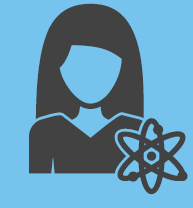 Women Into STEM
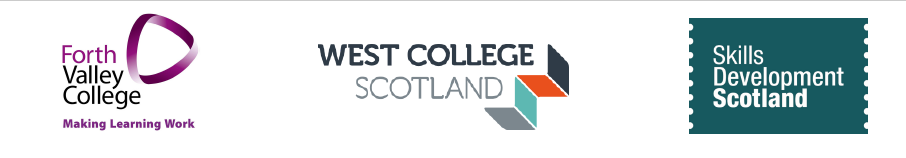 Today’s Topics
The Purpose of the Programme 

What to Expect

Guest - Shreya Tripathi

What is Marketing?
Types of Marketing
Marketing Methods
Case Studies
Customer Channels

Digital Marketing
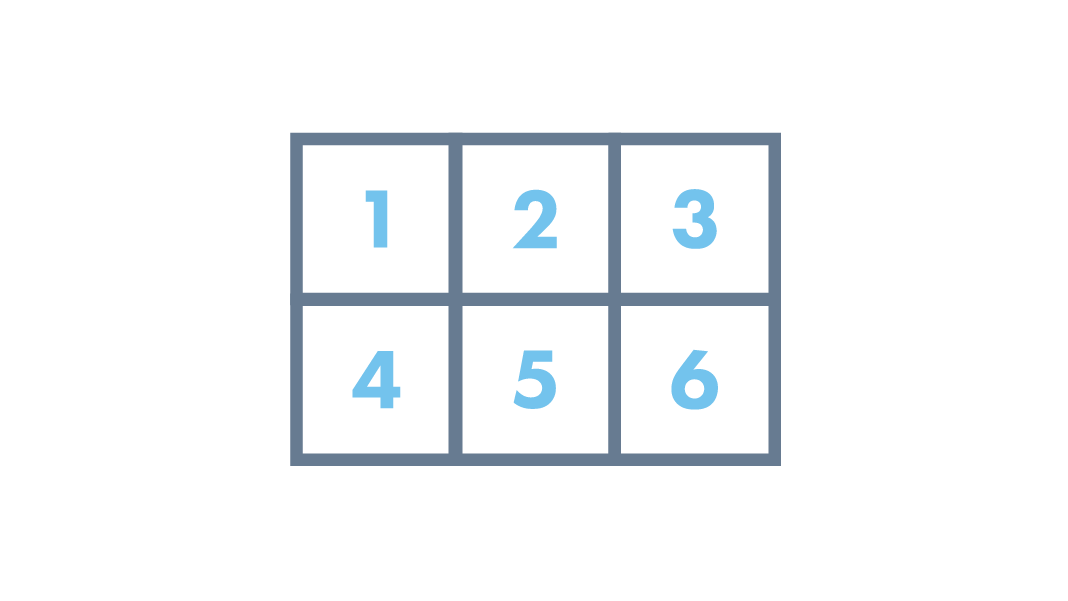 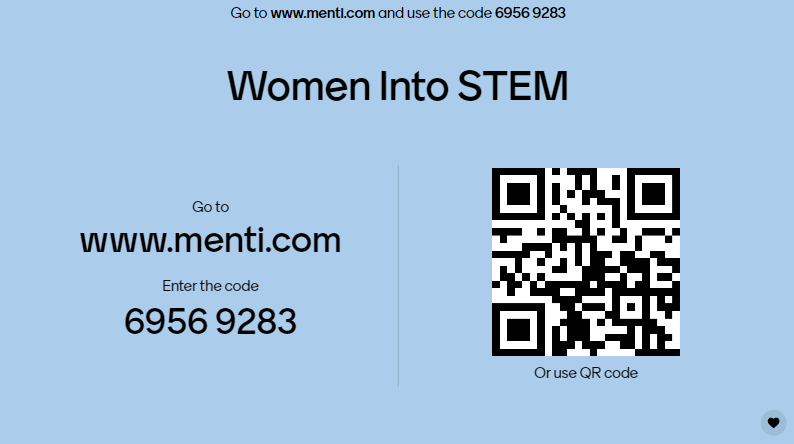 The Purpose
According the recent UCAS data, 35% of STEM students in further and higher education in the UK are women.
13% of the overall UK STEM workforce are women in STEM.
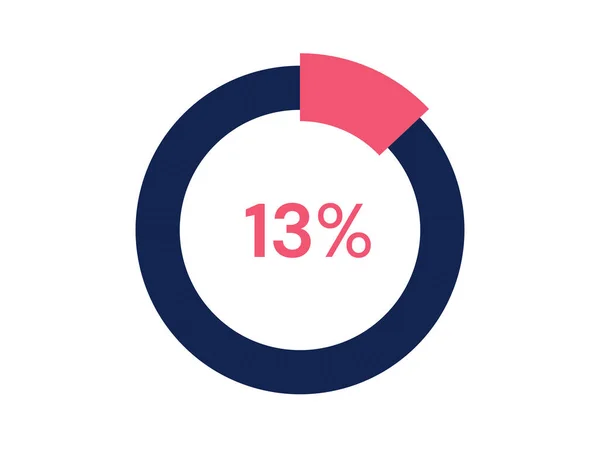 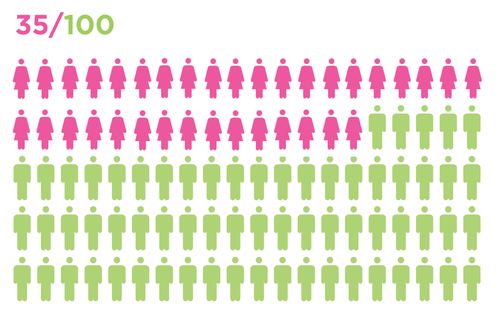 Key factors in gender STEM gaps:
Gender Stereotypes

Male-Dominated Culture

Fewer Role Models

Under representation

The Confidence Gap & Imposter Syndrome
What to Expect
We are challenging YOU to create a marketing campaign to encourage more young women – your peers – to get into STEM based careers.
STEP 1 – Attend the 4 workshops to support and guide you through the process

STEP 2 – In groups of up to 6, work together to create your marketing campaign.

STEP 3 – Final showcase where we can celebrate your hard work.
Shreya Tripathi
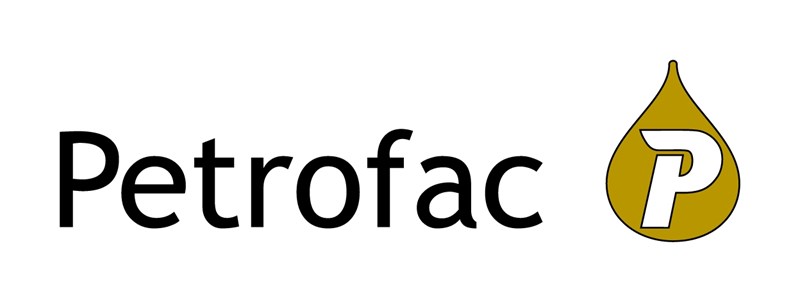 Marketing
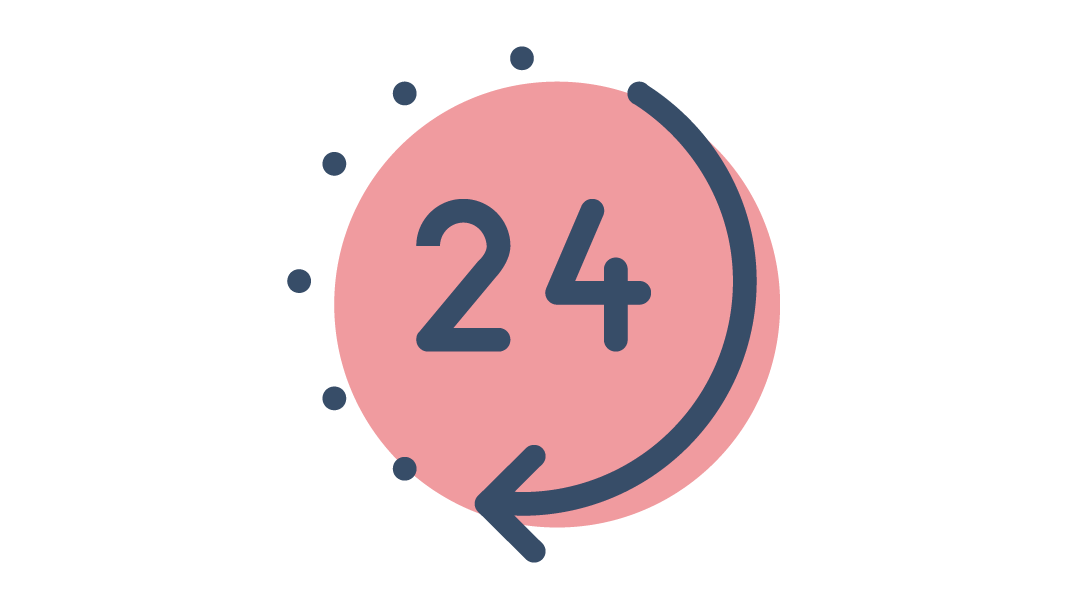 Teams Etiquette
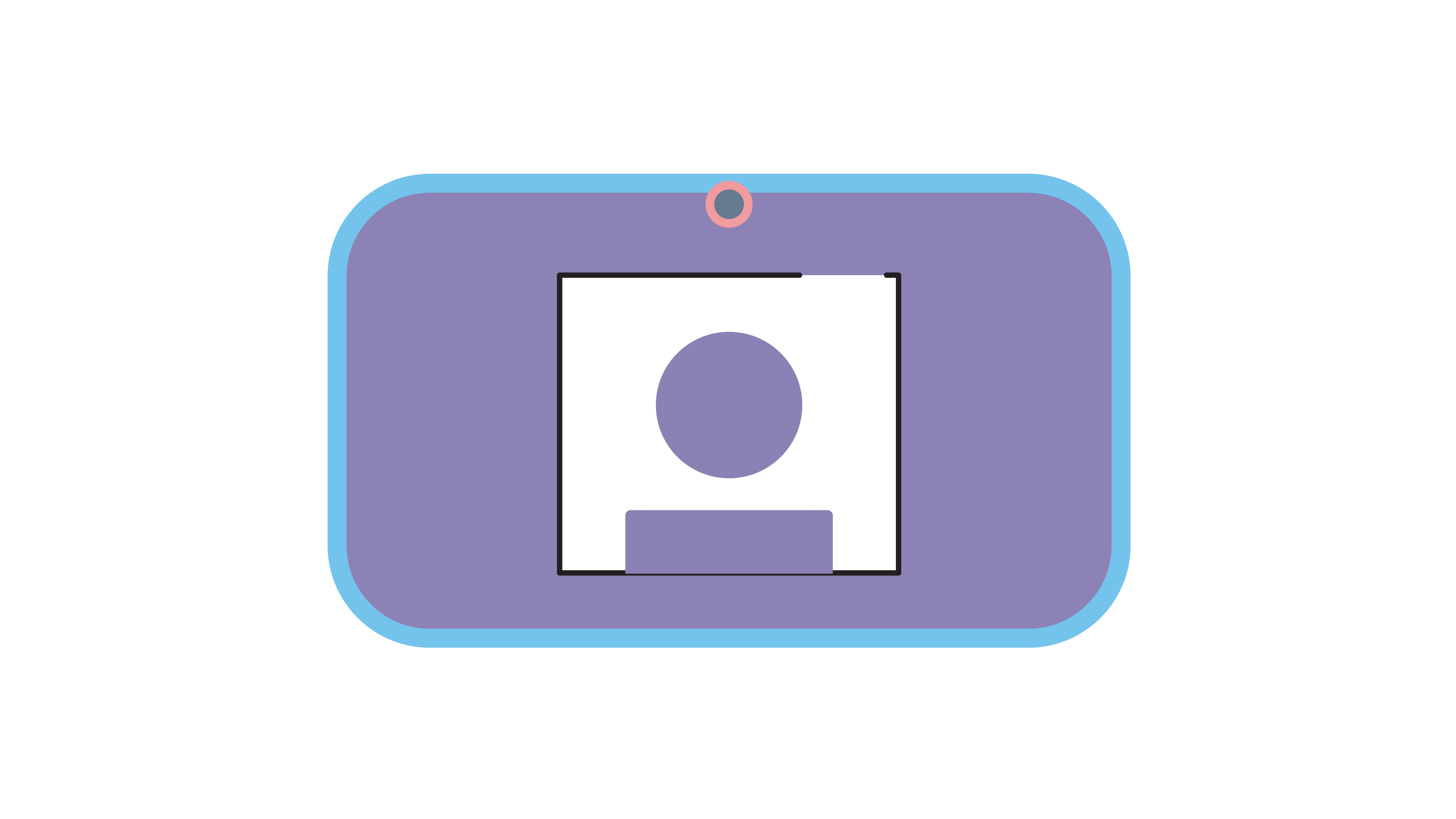 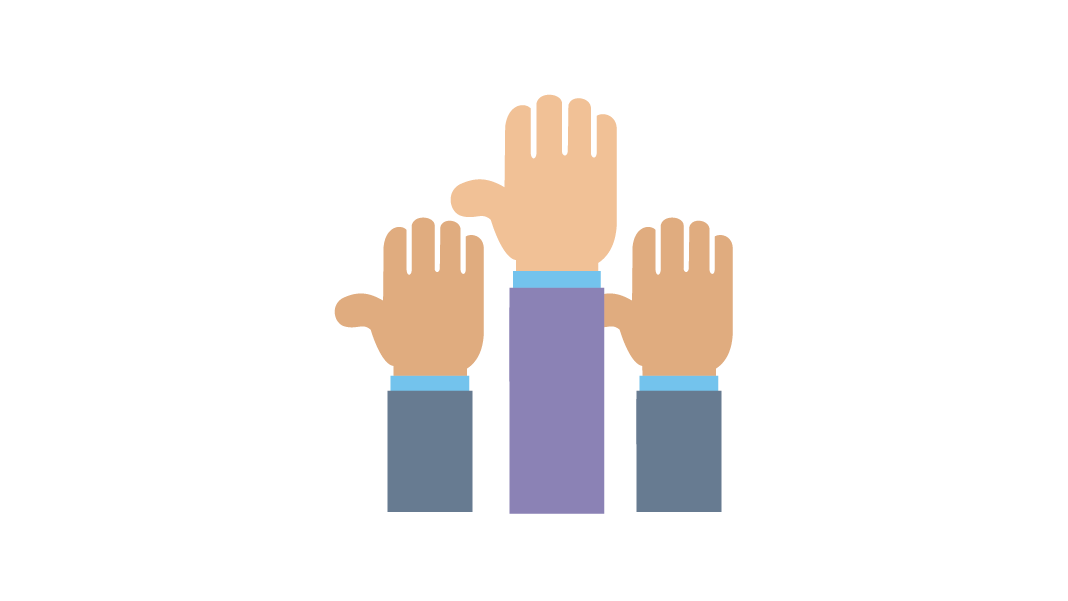 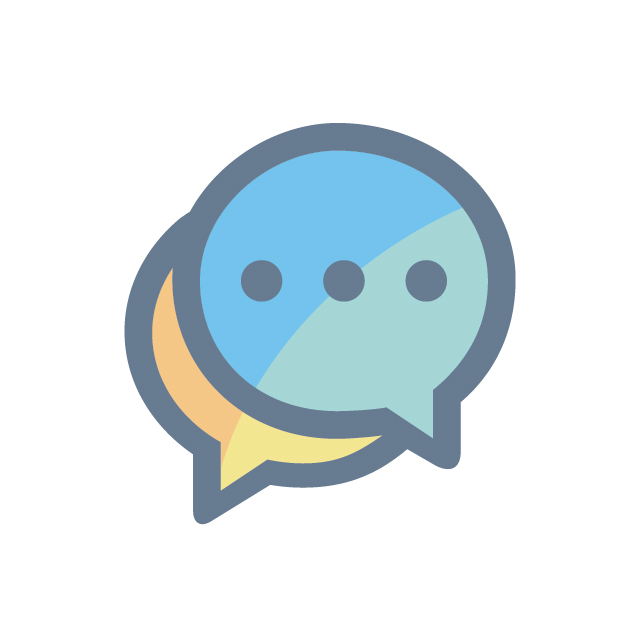 [Speaker Notes: Introduction to functions of Zoom/Teams 
Chat function
Raising hands
Unmute/mute]
Today’s Session
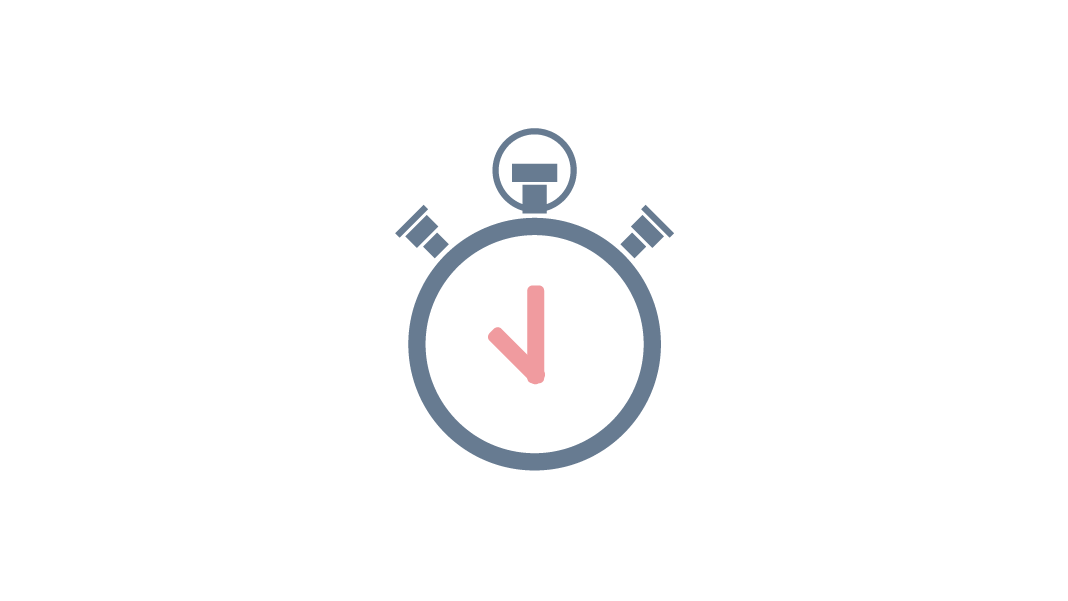 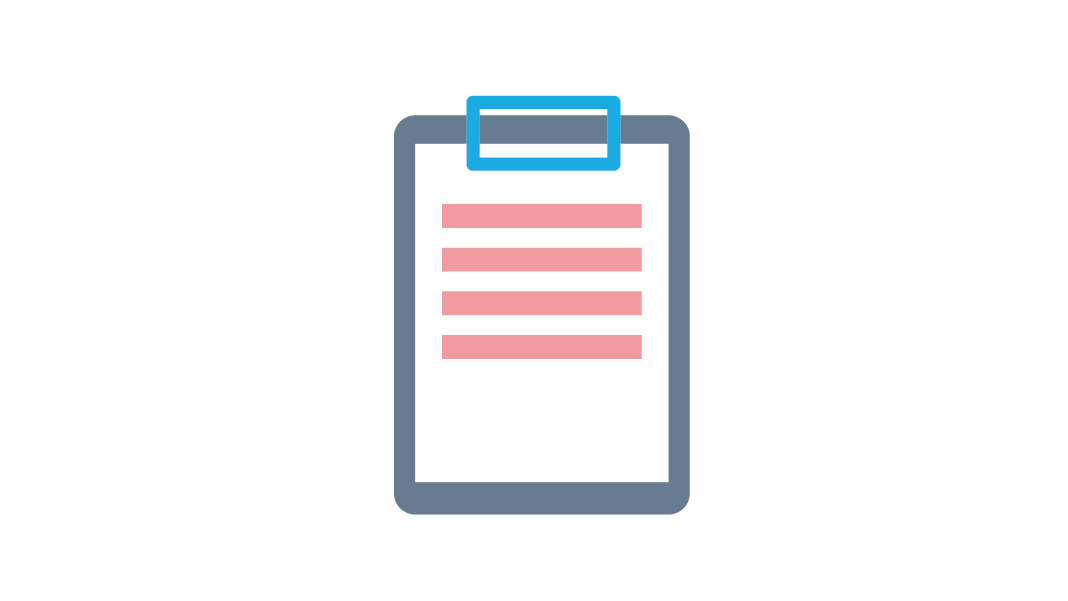 Learning Objectives
You will understand the fundamentals of Marketing.

You will be able to understand the difference between Traditional Marketing and Digital Marketing methods. 

You will be able to understand what Channels you can use to reach your customer.
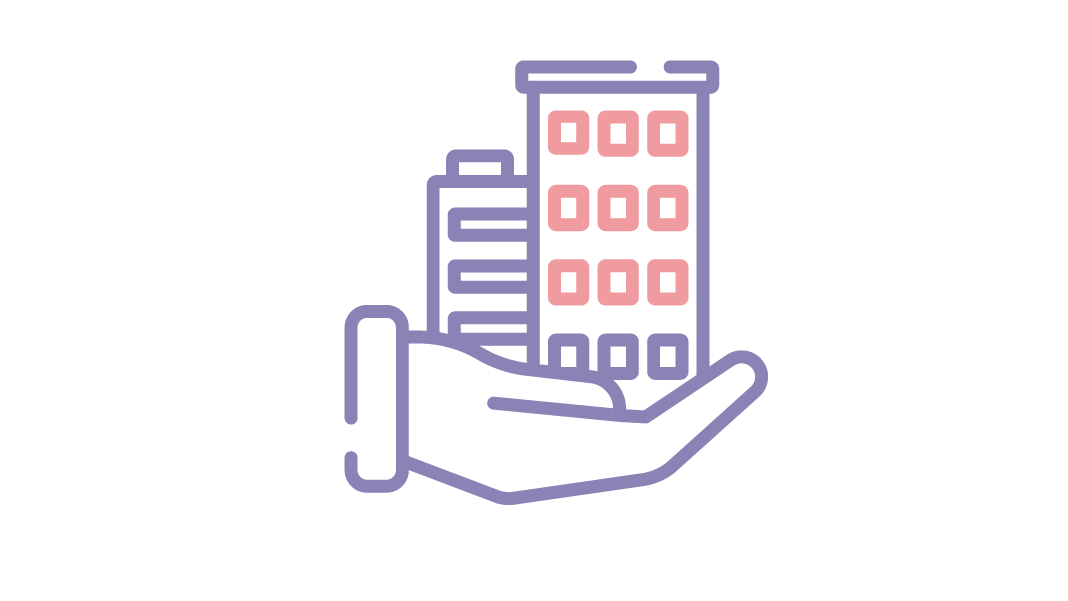 What is Marketing?
The process or activities which promote and sell business products or services.

It’s about how to build and grow your business and knowing your customer and understanding exactly where, how and when to engage with your customers.

All of the activities, platforms and tools we use in marketing come together to create a Marketing Strategy, usually documented in a Marketing Plan.
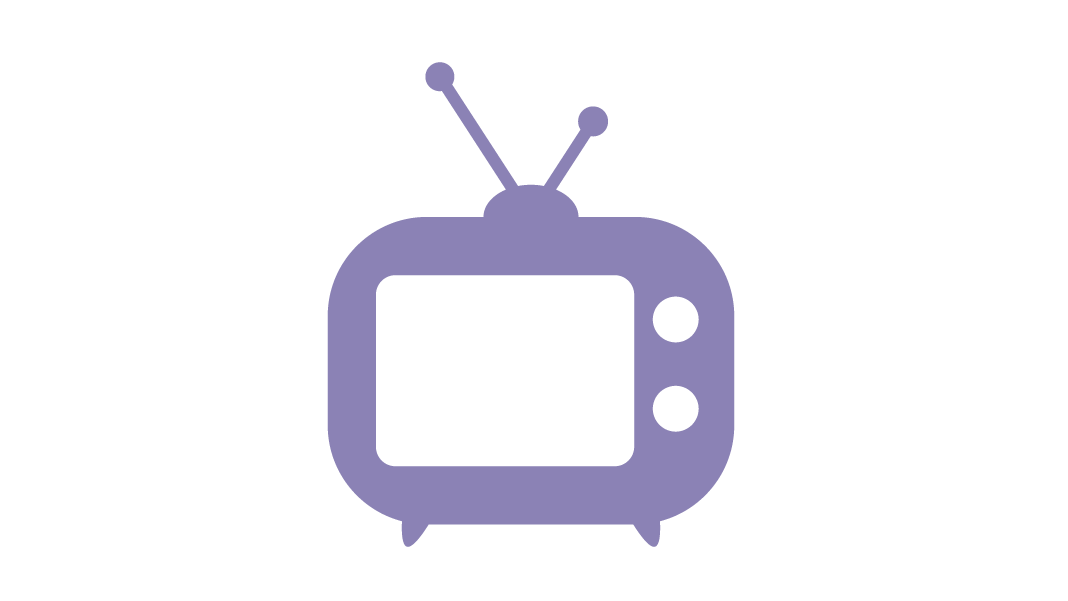 [Speaker Notes: KH Notes:

What is Marketing?
The process or activities which promote and sell business products or services.

It’s about how to build and grow your business and knowing your customer and understanding exactly where, how and when to engage with your customers.


**Interactive – unmute/chat - Why is marketing important & what does it do for business?**]
Why do we need Marketing?
Growth

Sustainability

Profitability

Engages Customers

Establishes Presence

Competitive Advantage 

Widens Reach
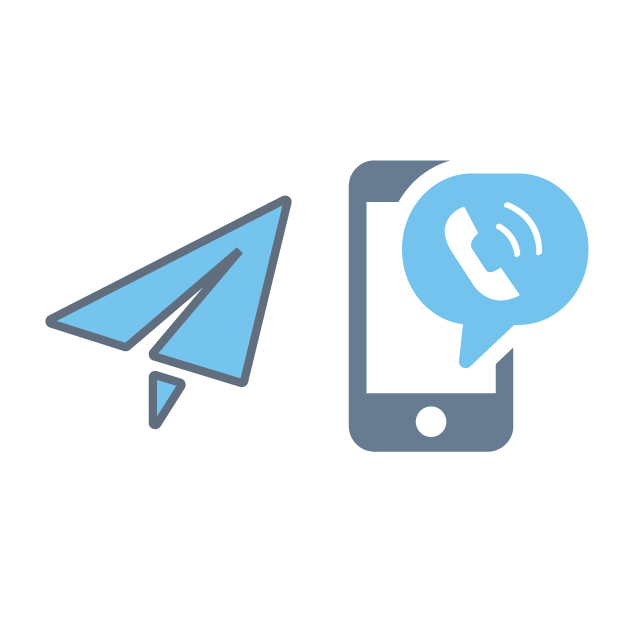 Discussion
1
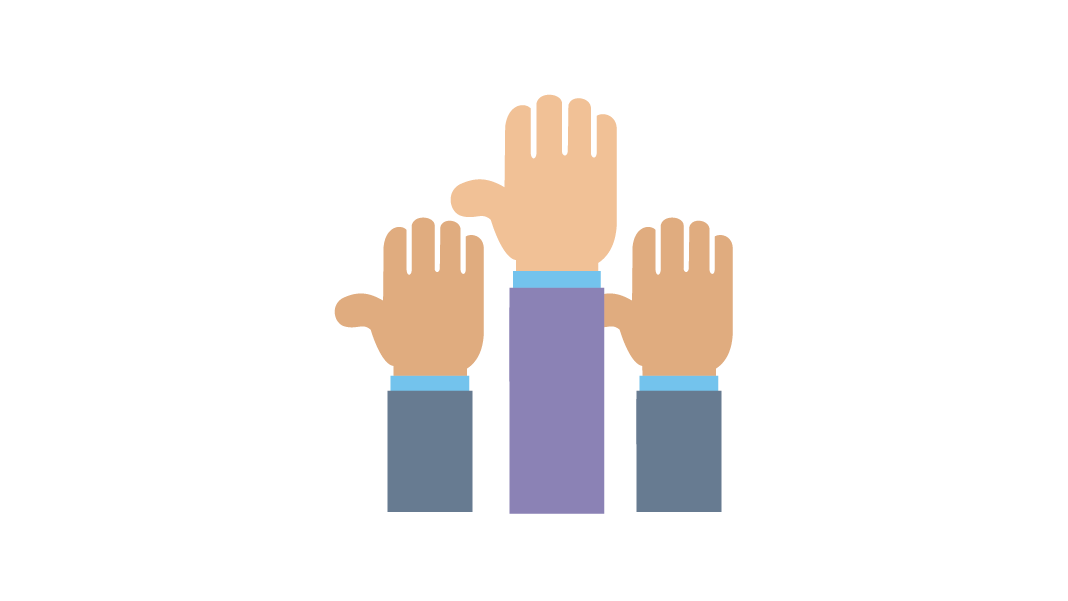 Types of Marketing
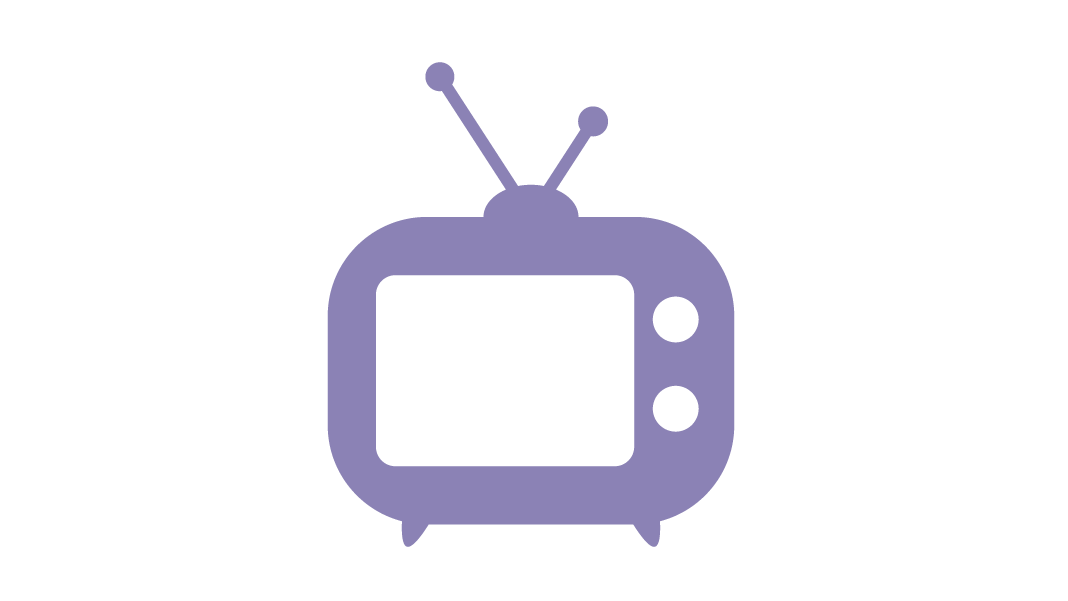 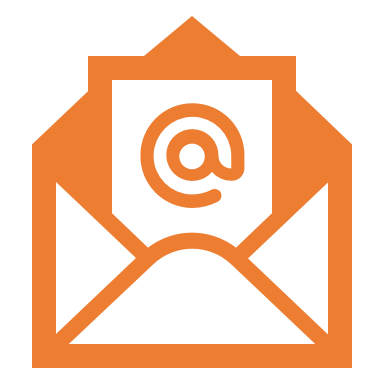 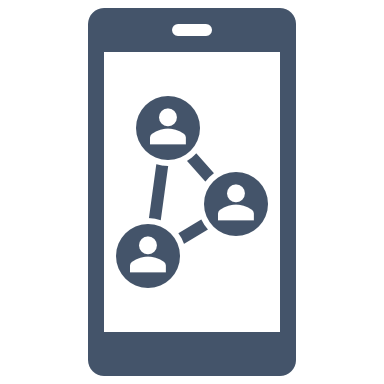 [Speaker Notes: TraditionalMethods used before the internet was born:  Press releases,  brochures, billboards ads, leaflets, TV and radio. Direct Marketing Examples of direct marketing include email marketing, telemarketing and direct selling. Digital Marketing Internet adverts and campaigns on social media.]
Marketing Methods
Word of mouth: Passing information through communication, where often story telling is involved.
Transactional marketing: business strategy that focuses on single, "point of sale" transactions.
Diversity marketing:  appeals to and includes diverse groups of consumers.
Emotional marketing: inflicting emotions to appeal to your customers.
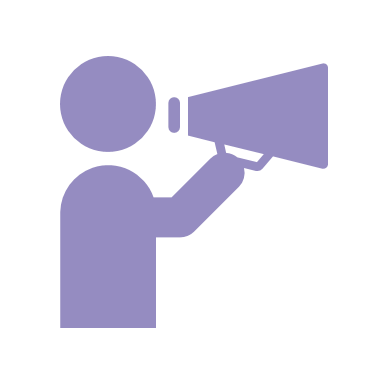 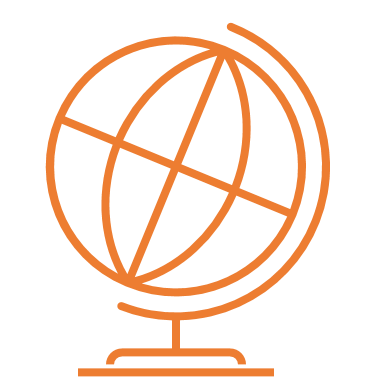 [Speaker Notes: Paid advertising: Targeted to specific consumer/ business profiles.
Cause marketing: Cause marketing links the services and products of a company to a social cause or issue.
Relationship marketing: Focuses on customer retention & satisfaction.
Undercover marketing: Known as 'buzz' or stealth marketing, which focuses on hidden marketing techniques. 


Word of mouth: Passing information through communication, where often story telling is involved.
Transactional marketing: business strategy that focuses on single, "point of sale" transactions.
Diversity marketing:  appeals to and includes diverse groups of consumers.
Emotional marketing: inflicting emotions to appeal to your customers.]
Marketing Methods
Paid advertising: Targeted to specific consumer/ business profiles.
Cause marketing: Cause marketing links the services and products of a company to a social cause or issue.
Relationship marketing: Focuses on customer retention & satisfaction.
Undercover marketing: Known as 'buzz' or stealth marketing, which focuses on hidden marketing techniques.
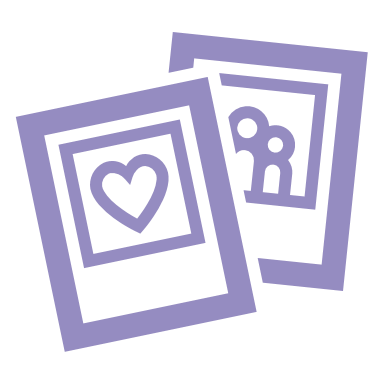 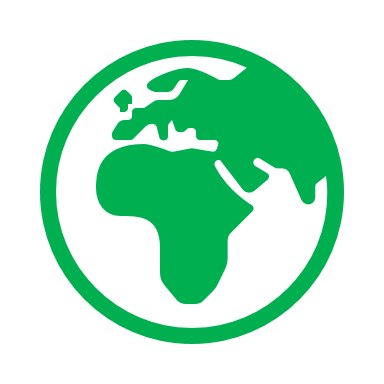 [Speaker Notes: Paid advertising: Targeted to specific consumer/ business profiles.
Cause marketing: Cause marketing links the services and products of a company to a social cause or issue.
Relationship marketing: Focuses on customer retention & satisfaction.
Undercover marketing: Known as 'buzz' or stealth marketing, which focuses on hidden marketing techniques. 


Word of mouth: Passing information through communication, where often story telling is involved.
Transactional marketing: business strategy that focuses on single, "point of sale" transactions.
Diversity marketing:  appeals to and includes diverse groups of consumers.
Emotional marketing: inflicting emotions to appeal to your customers.]
[Speaker Notes: Starbucks #whatsyourname campaign celebrates this signature act and the significance it can have for some transgender and gender diverse people as they use their new name in public. The advert, created in partnership with creative agency Iris, was inspired by real life experiences of people who were transitioning. discovered that they found Starbucks stores to be a safe space, where their new name was accepted, and they could be recognised as who they are.

What marketing method have they used?
Why was it effective?
What message does it give to their customers?]
Case Studies
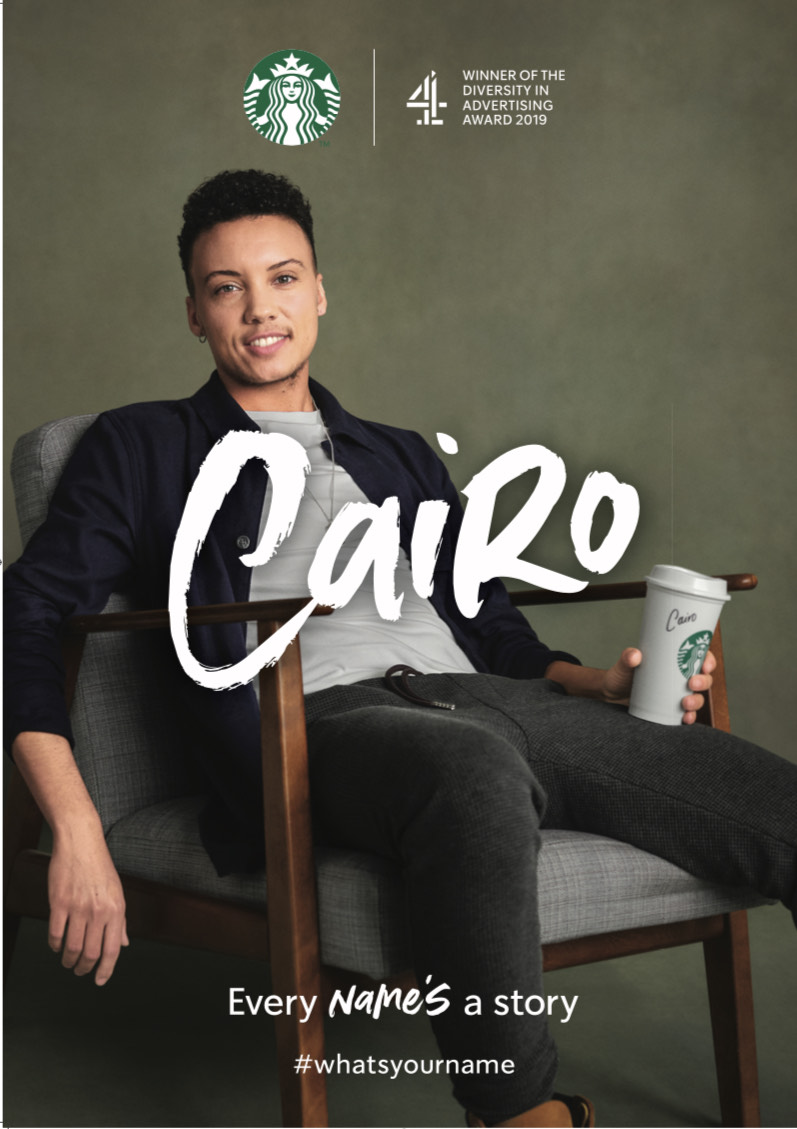 Starbucks 
Every Name’s a Story #whatsyourname

“Starbucks welcomes you, whoever you are and whomever you want to be.”

Inflicts their values, brings their communities together and connects with their customers.
[Speaker Notes: Starbucks #whatsyourname campaign celebrates this signature act and the significance it can have for some transgender and gender diverse people as they use their new name in public. The advert, created in partnership with creative agency Iris, was inspired by real life experiences of people who were transitioning. discovered that they found Starbucks stores to be a safe space, where their new name was accepted, and they could be recognised as who they are.

What marketing method have they used?
Why was it effective?
What message does it give to their customers?]
Case Studies
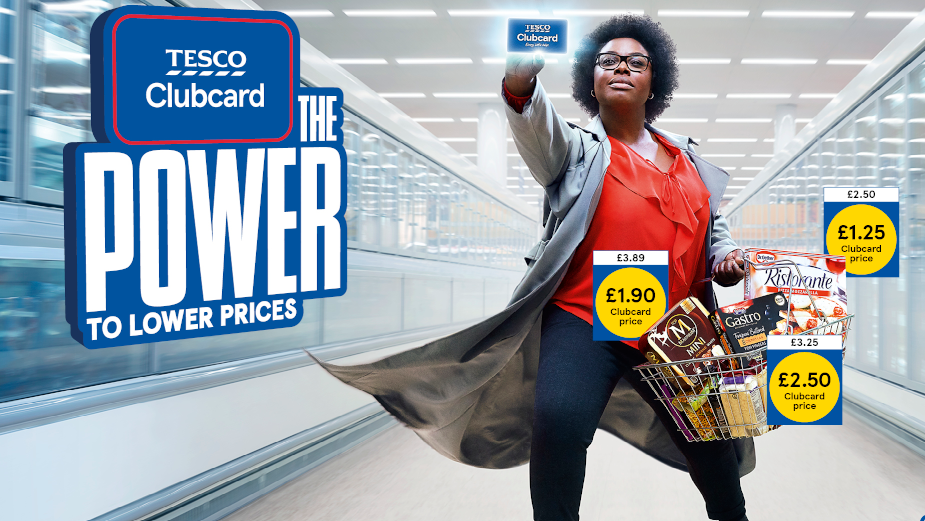 Tesco Clubcard:
“The Power to Lower Prices”

What does it do for customers?

What method of marketing does it use?
[Speaker Notes: Tesco Clubcard – The Power to Lower Prices]
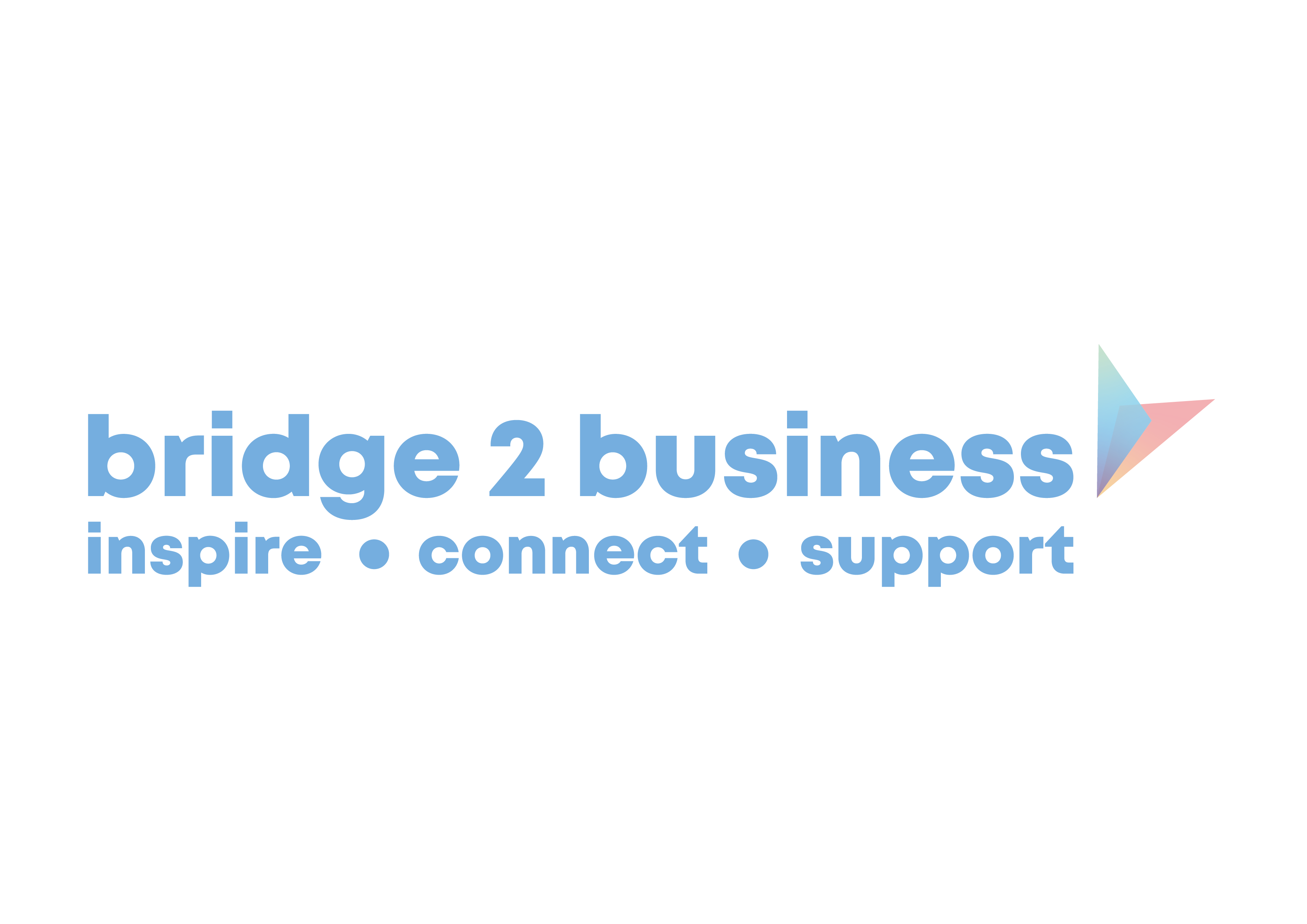 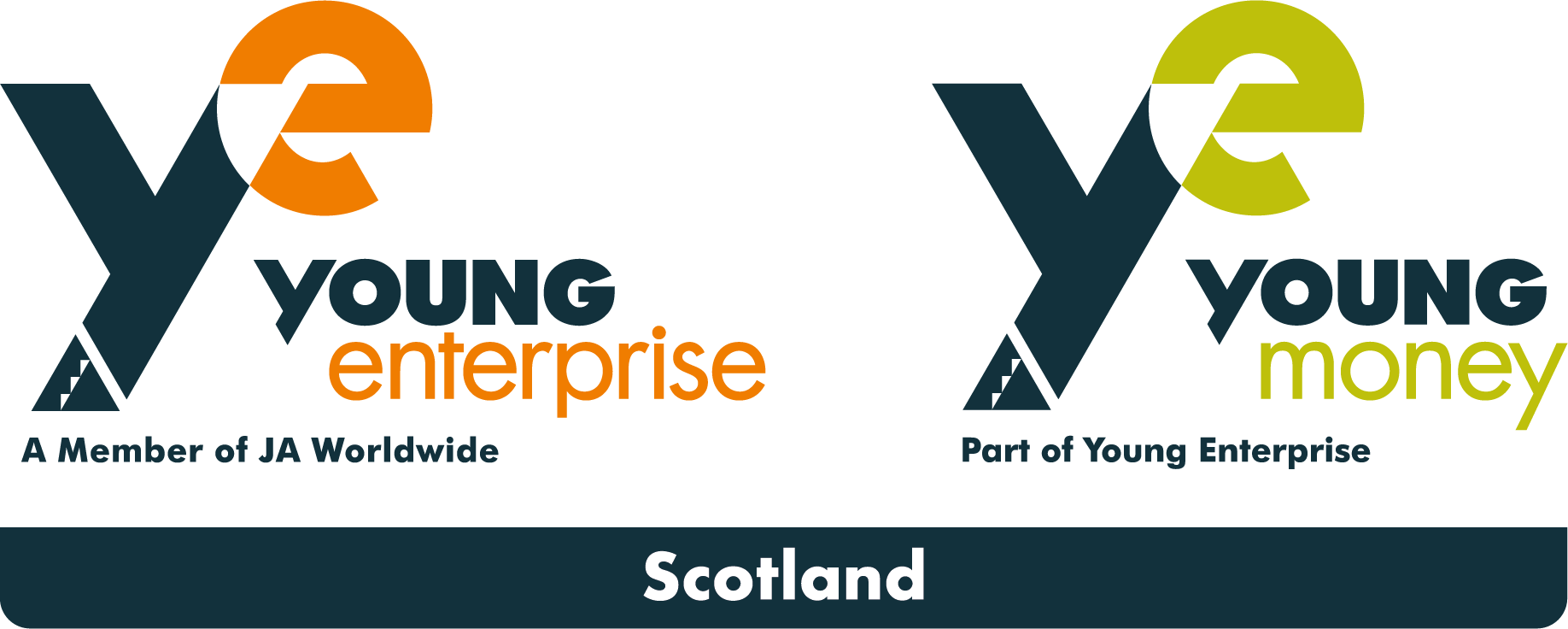 Case Studies
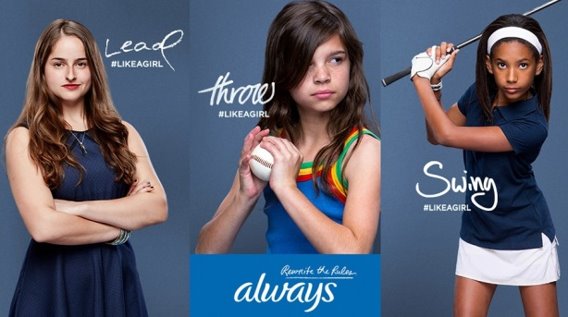 Always ‘Like A Girl’

What does the campaign do?​
​

How does it make you feel?
Marketing Fails
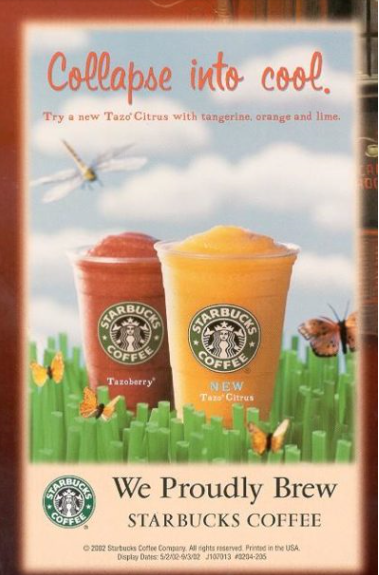 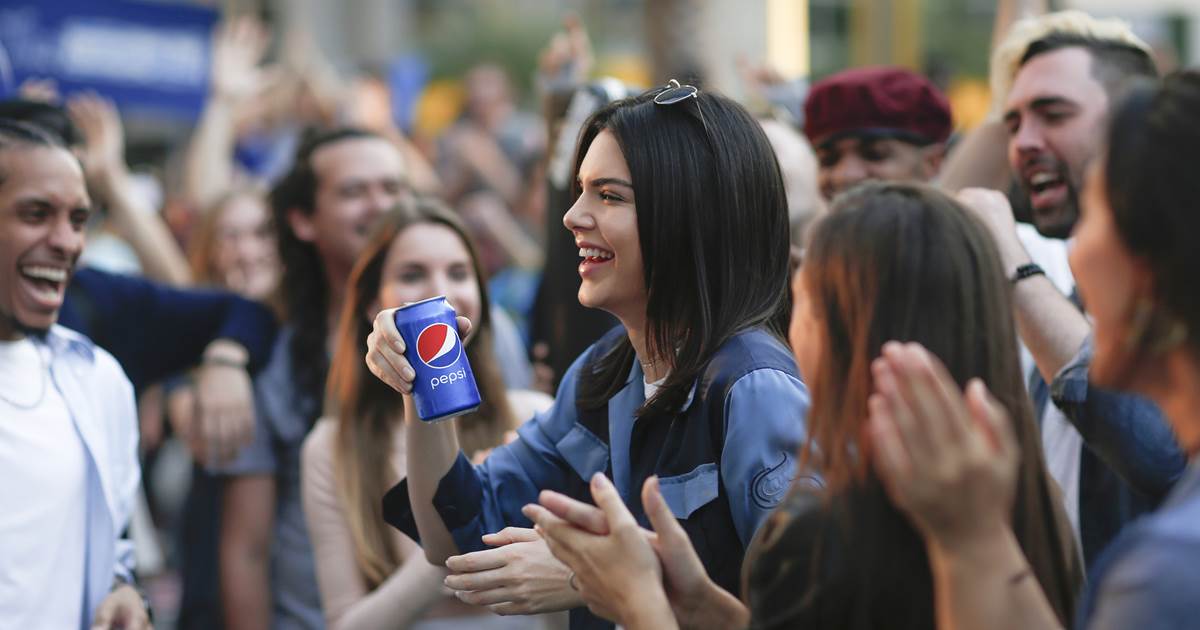 Starbucks
Pepsi
Social Media Platforms
Different platforms will be relevant for different customer groups.

Most popular platforms:

Facebook
Instagram
Twitter
YouTube
Pinterest
TikTok
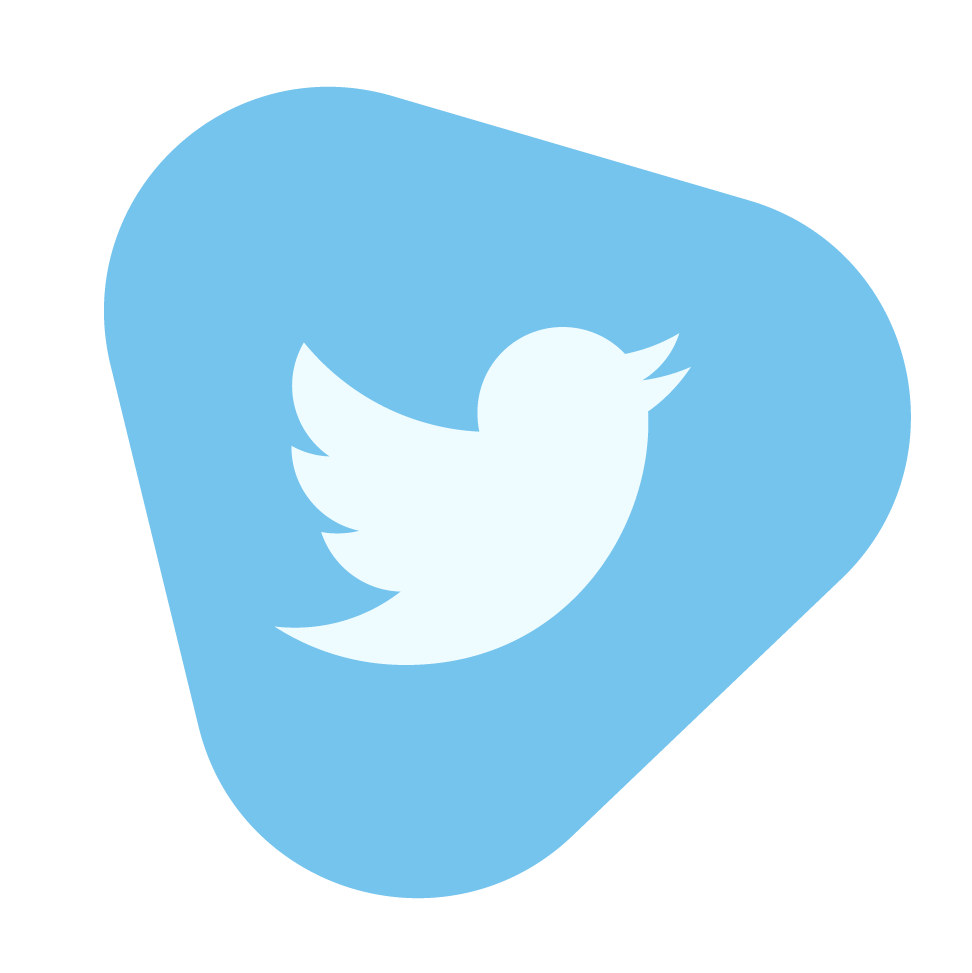 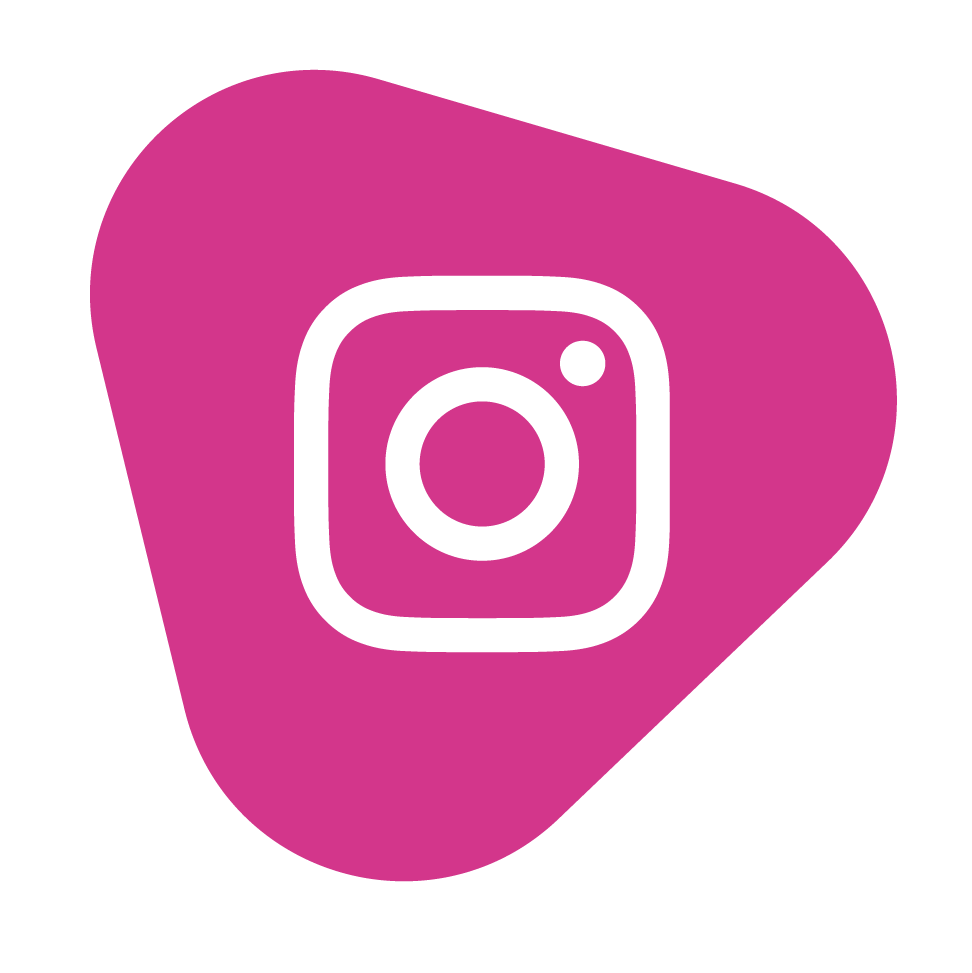 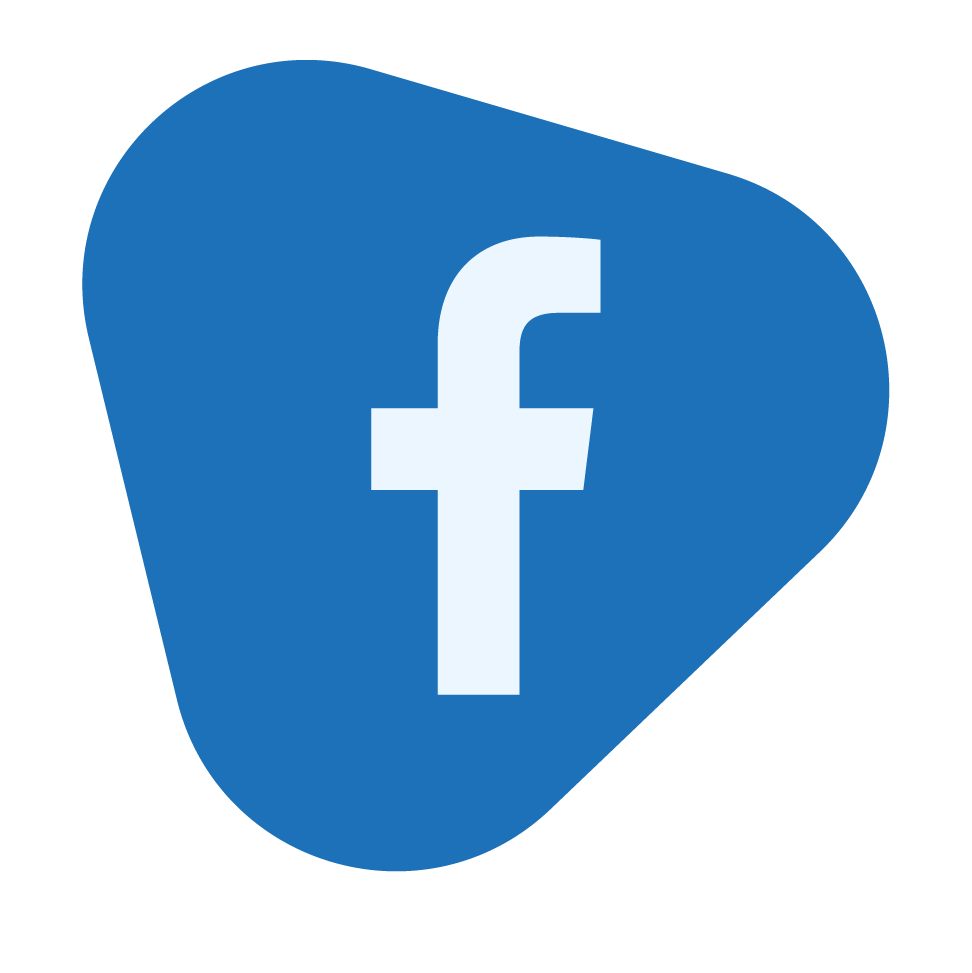 Case Study: Spotify Wrapped
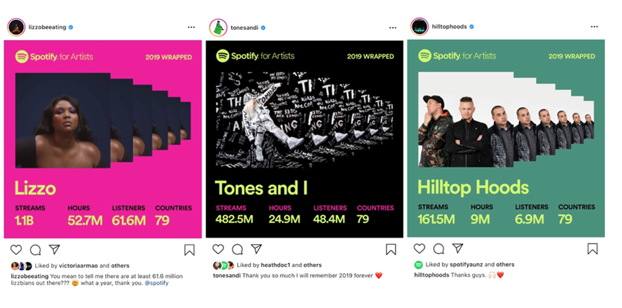 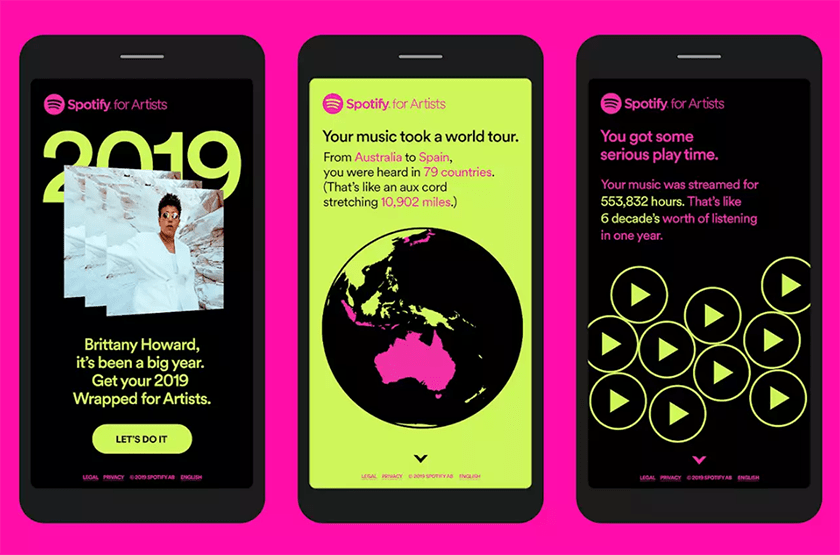 [Speaker Notes: Spotify share a “year-end” type gathering of their most listened songs of the year.

In 2020, they heightened the campaign even more with a snapshot of data from the past 10 years.

Users were able to share perfectly collated images on their Instagram, Facebook and Twitter – and of course, Spotify!

Why do you think this was so successful?


Why it worked: Users love personalized data—even if some of us (ahem) would be grateful not to know how many times we listened to Adele while crying. That’s why you can’t resist a good Buzzfeed quiz or a particularly accurate horoscope.
By offering users fun and insightful data visualizations to share, Spotify essentially created a winning ad campaign and let their users do the work of promoting it. That kind of social proof is hard to beat. The Spotify Wrapped format is so recognizable, it even became a meme.
Tying your campaign to an annual event (like the end of the year) also builds anticipation among your fans, helping it to grow bigger every year.]
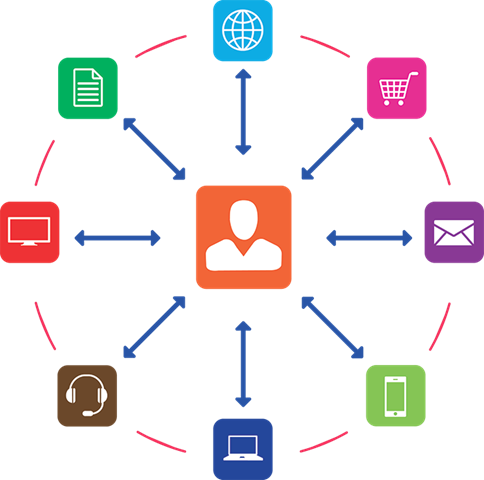 Round - Up
What is Marketing?
Types of Marketing
Marketing Methods
Customer Channels

Social Media
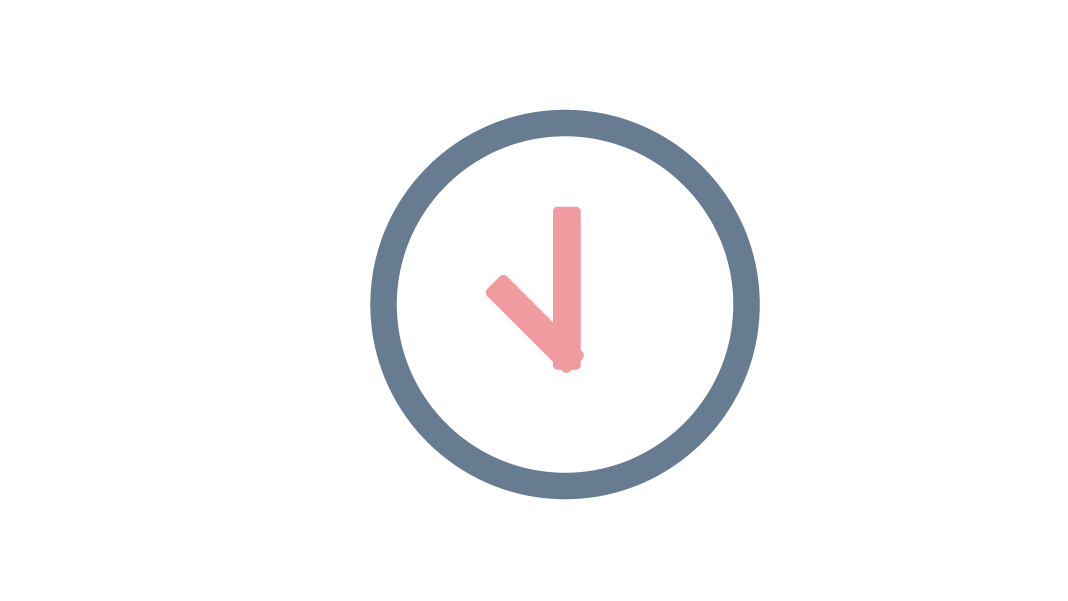 Get In Touch:
Morven McColl
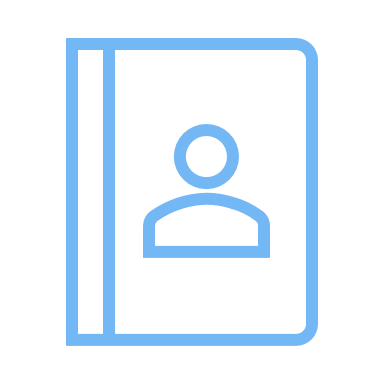 Programme Executive – Bridge 2 Business
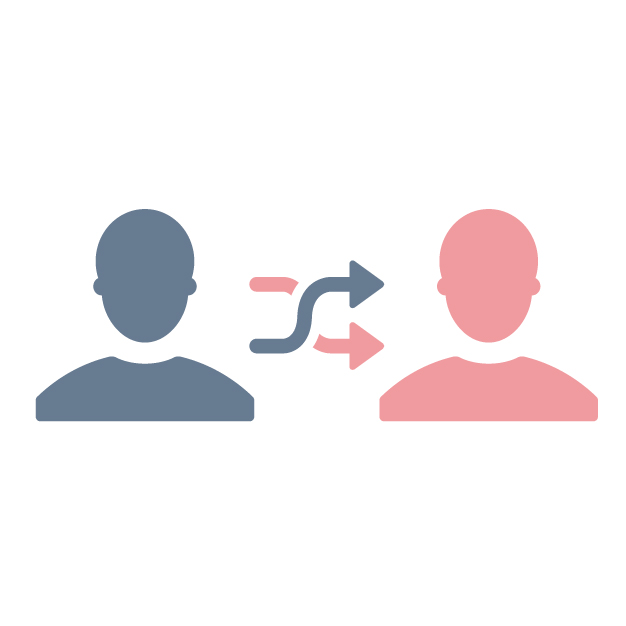 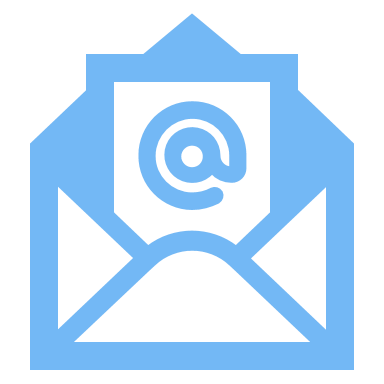 Morven.McColl@yes.org.uk

Morven McColl (@morven_mccoll) / Twitter

Morven McColl | LinkedIn
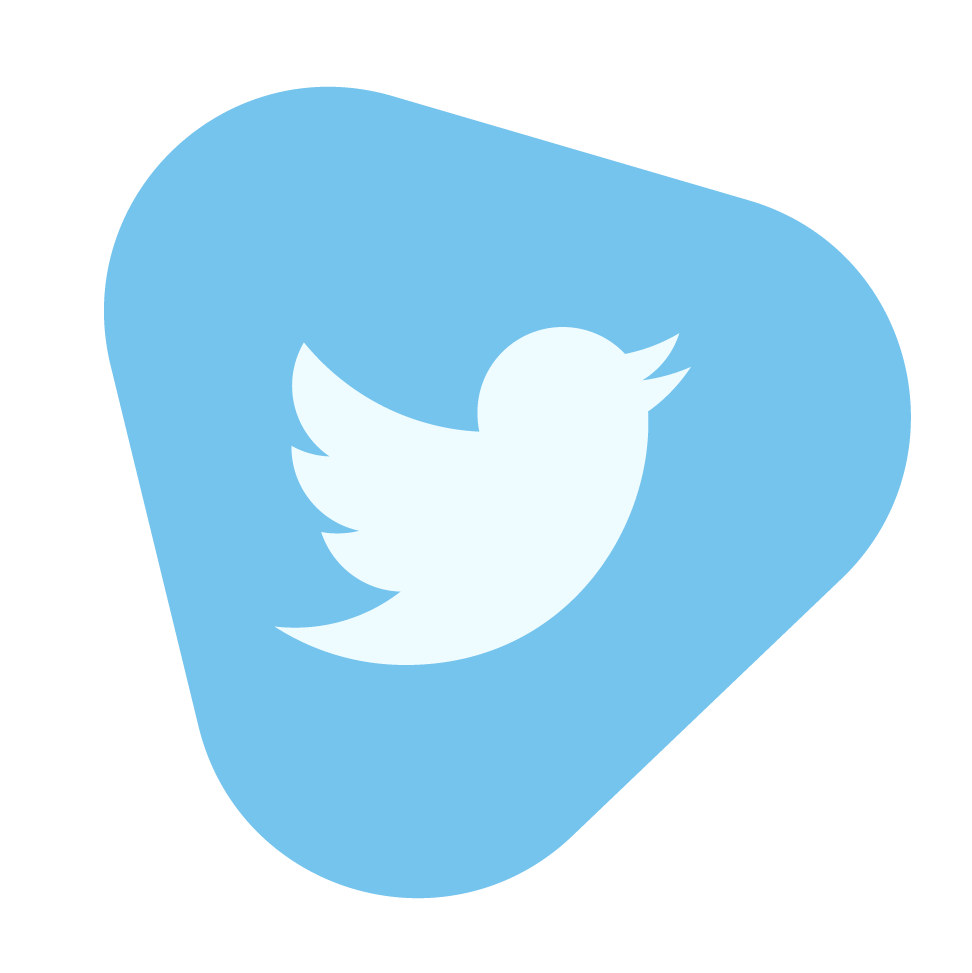 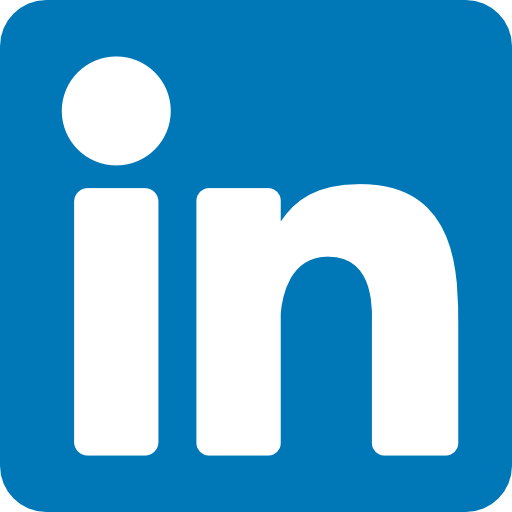 [Speaker Notes: Bridge 2 Business Student Support  Feeling inspired and want to have a chat with Bridge 2 Business? Why not get in touch and schedule a 1-2-1 with us! In your 1-2-1 we’ll discuss your idea(s) or any of the initititaives you are interested in, and what support or funding could be best suited for you, as well as what other support is available to test your ideas, and get them off the ground. Some support from other external partners have age and industry restrictions – this is something we will discuss at your 1-2-1. We can help you develop your business ideas further through basic business planning to help you kick started!]
Any Questions?
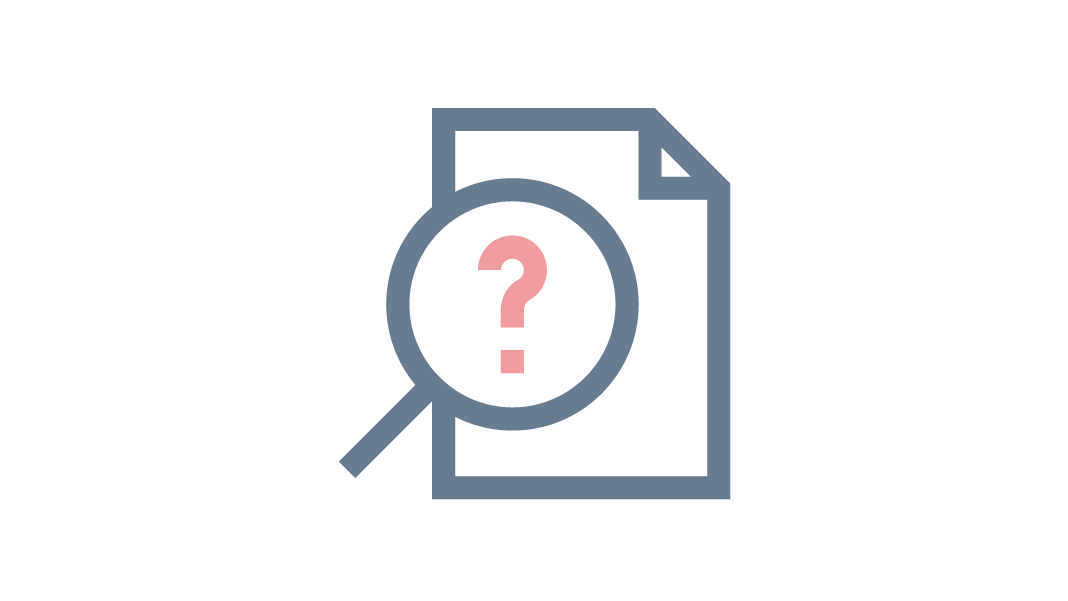